Критические объекты транспортной инфраструктуры
мегаполисов и вопросы устойчивости, надежности и безопасности
Д.т.н., проф. академик Академии транспорта РФ, зав.каф ИТТ СГУПС
khabarov51@mail.ru
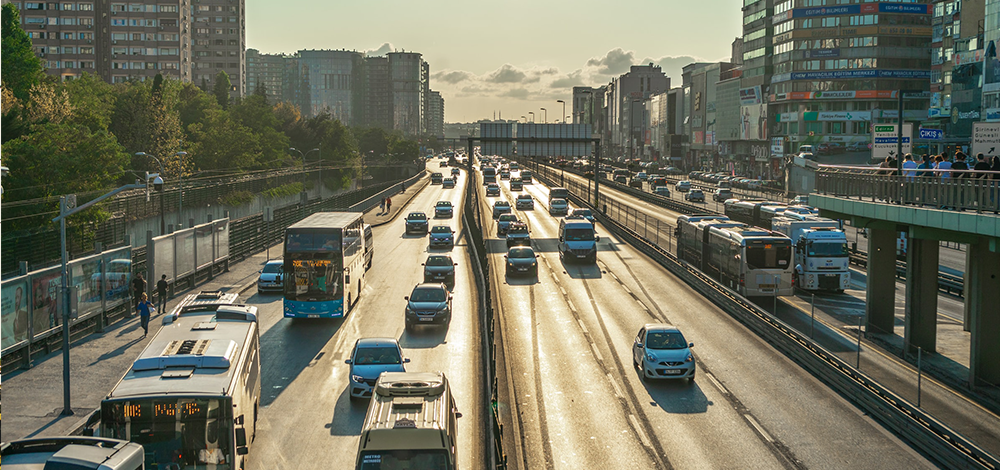 Индикаторы устойчивого развития транспортной системы
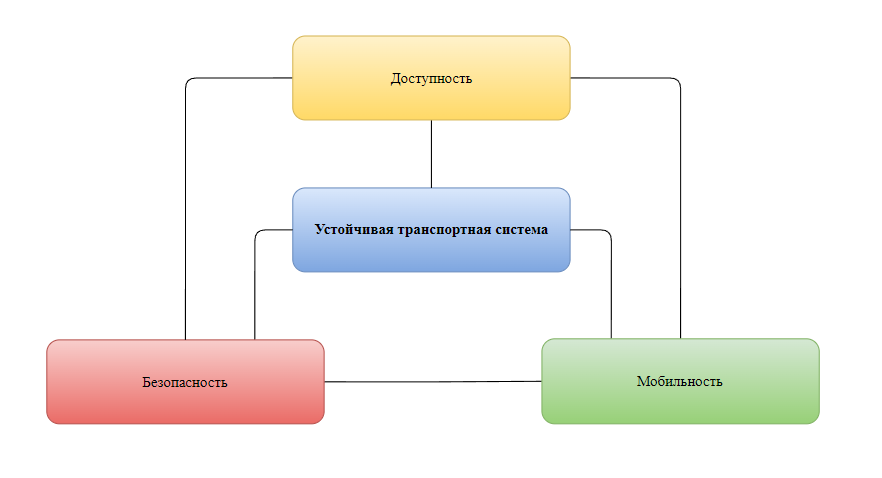 [Speaker Notes: Исходя из рассмотренного плана, можно выделить индикаторы устойчивого развития транспортной системы (рисунок 18): 
повышение безопасности; 
повышение доступности; 
повышение мобильности.]
Эволюция идей устойчивости развития города
[Speaker Notes: Территориально-транспортные стратегии развития городов представляют собой планы, ориентированные на пространственное развитие, их основой является не просто установление нормативов, как это делается в общих генеральных планах, где, например, устанавливаются целевые показатели для количества парковочных мест или наличия объектов социальной инфраструктуры. Вместо этого, в основе таких стратегий лежит идеология устойчивого развития.]
Задачи идентификации критических элементов ТС
Сформулировать локальные и интегральные критерии критичности состояния ТС
Структурные (топологические) 
метрические (плотность, скорость, интенсивность, пропускная способность, расстояние, время)
Ранжировать узлы ТС по степени влияния и центральности
Изучить влияние от перекрытия или снижения пропускной способности определенного узла, связи ТС на 
общую пропускную способность транспортной сети
транспортную доступность 
Определить наиболее критические маршруты в транспортной сети города, учитывая их важность для 
обеспечения мобильности жителей и 
развития экономики
Определить проблемные места ТС и причины
концентраций ДТП
возникновения заторов
Задачи идентификации критических элементов ТС (продолжение)
Определить предел катастрофических изменений ТС 
потеря связности сети
распространение заторов по сети (перколяция)
транспортный коллапс
Определить риски и уязвимости объектов ТС 
узлы
связи
маршруты
кластеры
Классифицировать факторы
управляемые (ремонтные работы и обслуживание)
неуправляемые (погодные факторы, ДТП, )
внешние
внутренние
Исследовать влияние факторов на состояние ТС
Задачи управления ТС
Изучить влияние различных неблагоприятных событий на динамику потоков в ТС и разработать стратегии управления для смягчения возможных проблем.
Оценить возможные пути обхода критических точек в транспортной сети города для минимизации отрицательного воздействия на потоки движения.
Оценить эффективность различных стратегий управления транспортным потоком в условиях изменений пропускной способности на участках городской транспортной сети. 
Определить оптимальное распределение ресурсов для поддержания устойчивости транспортной сети города при различных условиях эксплуатации и внешних факторах.
Оценить потенциал развития интеллектуальных транспортных систем (ИТС) на эффективность и безопасность городской транспортной сети и определить потенциал их внедрения.
Задачи развития ТС
Исследовать возможные сценарии развития города и их влияние на потребности в транспортной инфраструктуре, чтобы адаптировать городскую транспортную сеть под будущие изменения.
Определить оптимальное размещение дополнительных ресурсов (например, служб экстренной помощи) в городе с учетом критических точек в транспортной сети для минимизации времени реагирования на аварийные ситуации.
Исследовать влияние строительства новых объектов инфраструктуры на пропускную способность и устойчивость городской транспортной сети.
Оценить потенциальные экономические потери, вызванные вероятными сбоями ТС и разработать стратегии для минимизации этих потерь, в том числе путем резервирование инфраструктуры.
Изучить влияние изменений в транспортной сети на плотность населения и распределение городских районов для оптимизации городского планирования и развития.
Определить оптимальное размещение новых узлов ТС.
Определить оптимальное размещение новых связей ТС.
Методы исследования ТС
Транспортное моделирование на основе принципа транспортного равновесия (первый принцип Вардропа)
Сложные сети
Потоки в сетях
Алгебраические методы в теории графов
Топологический анализ сетей
Примеры 
исследования критических объектов ТС
г. Новосибирск
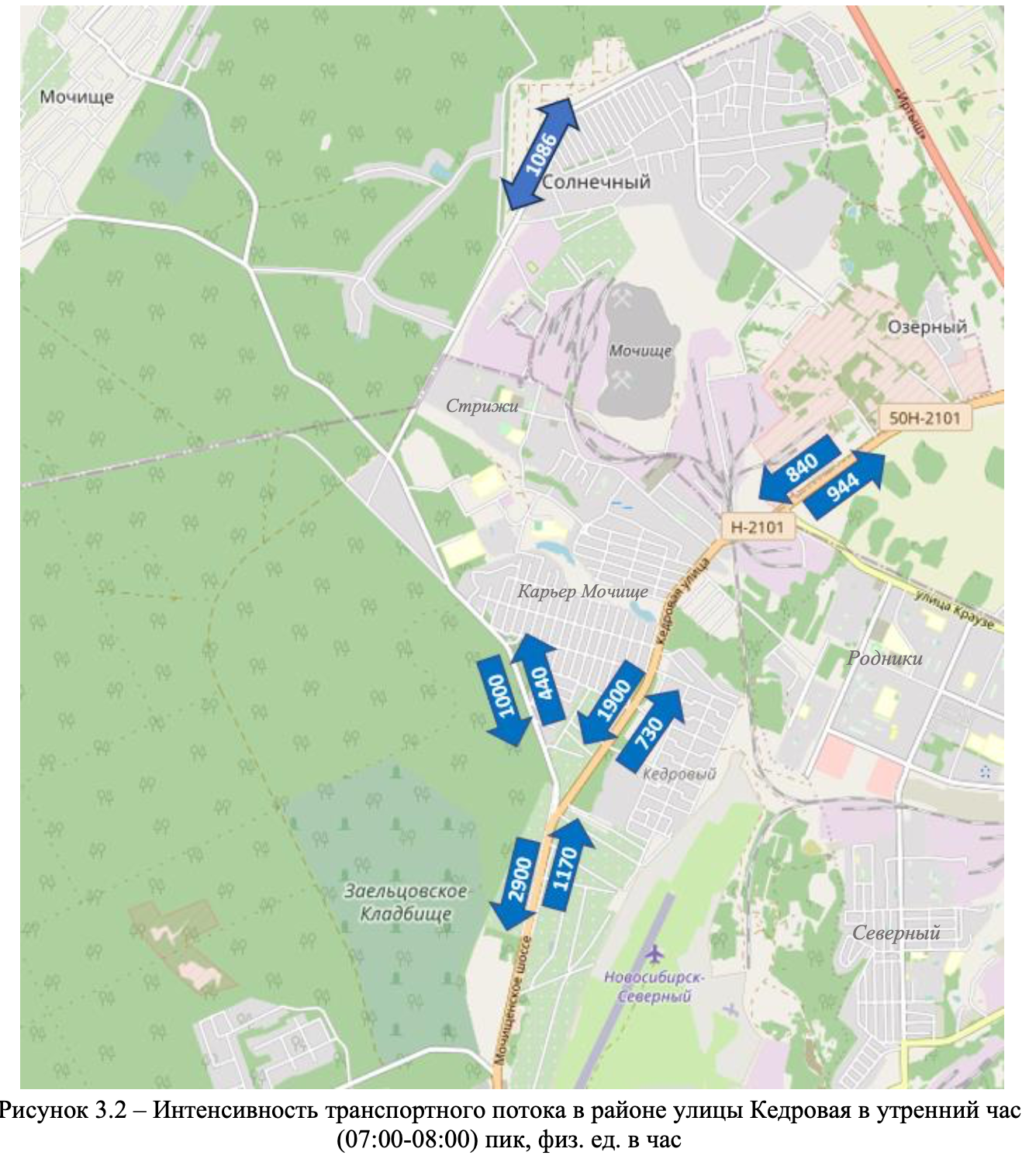 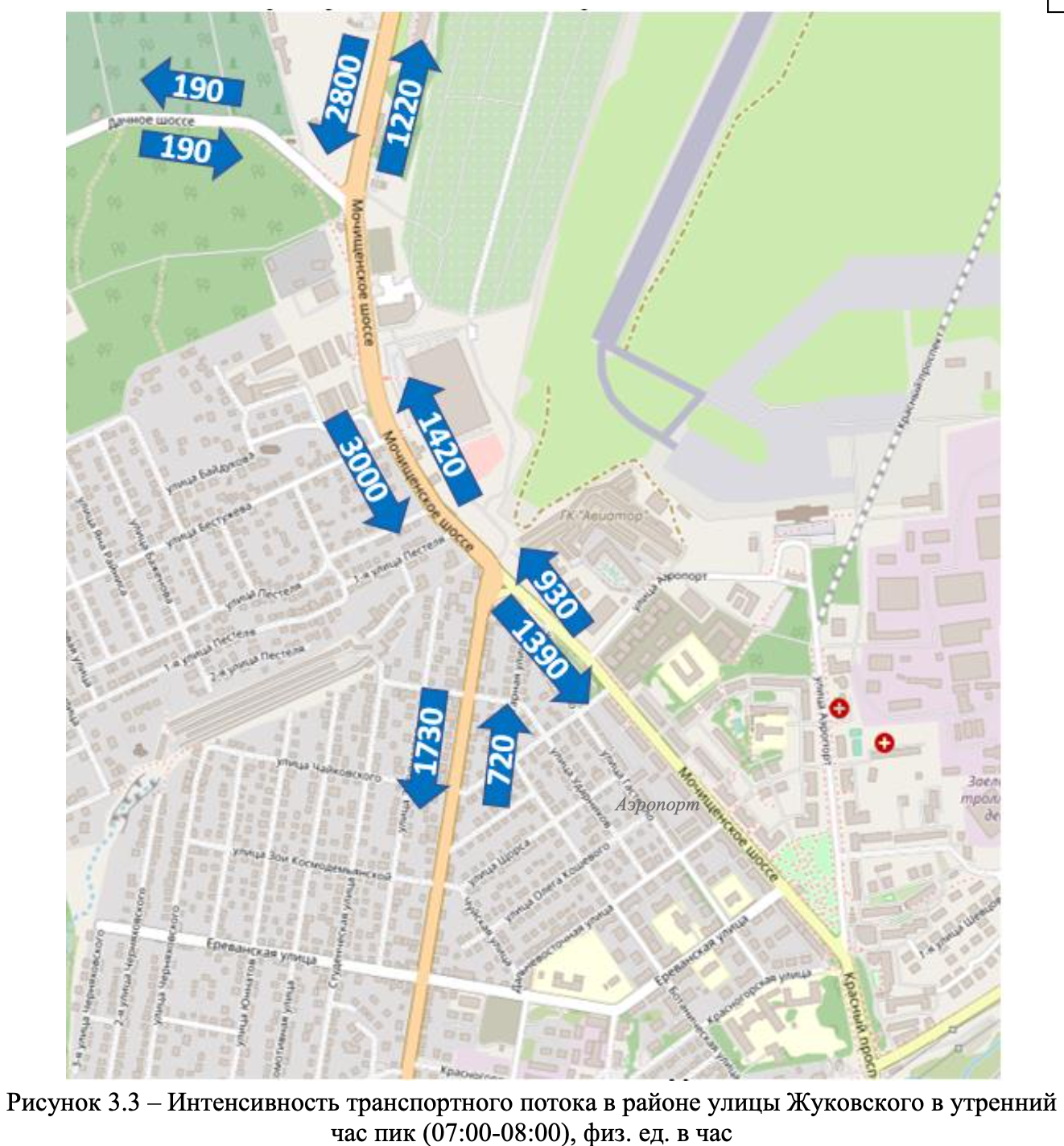 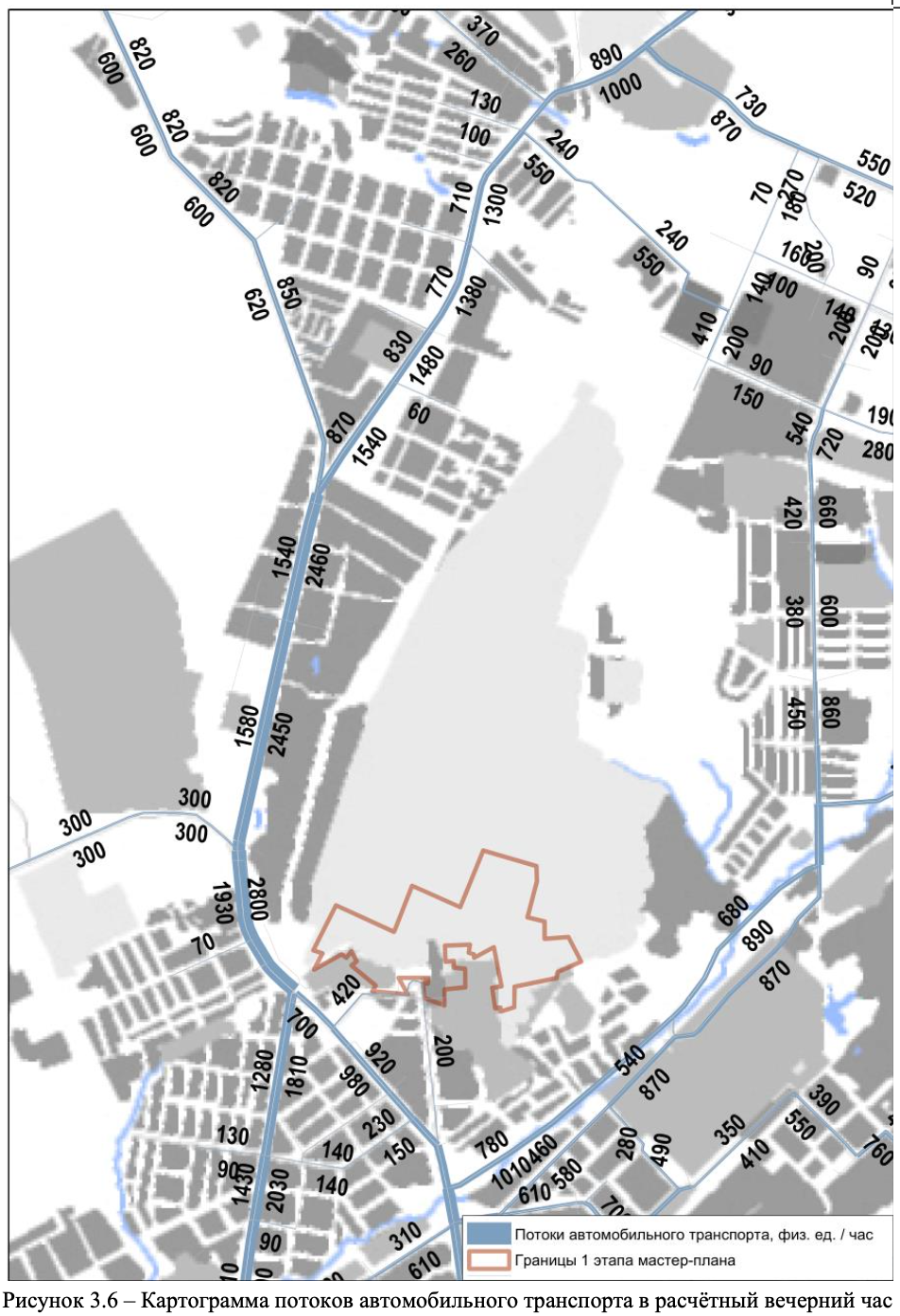 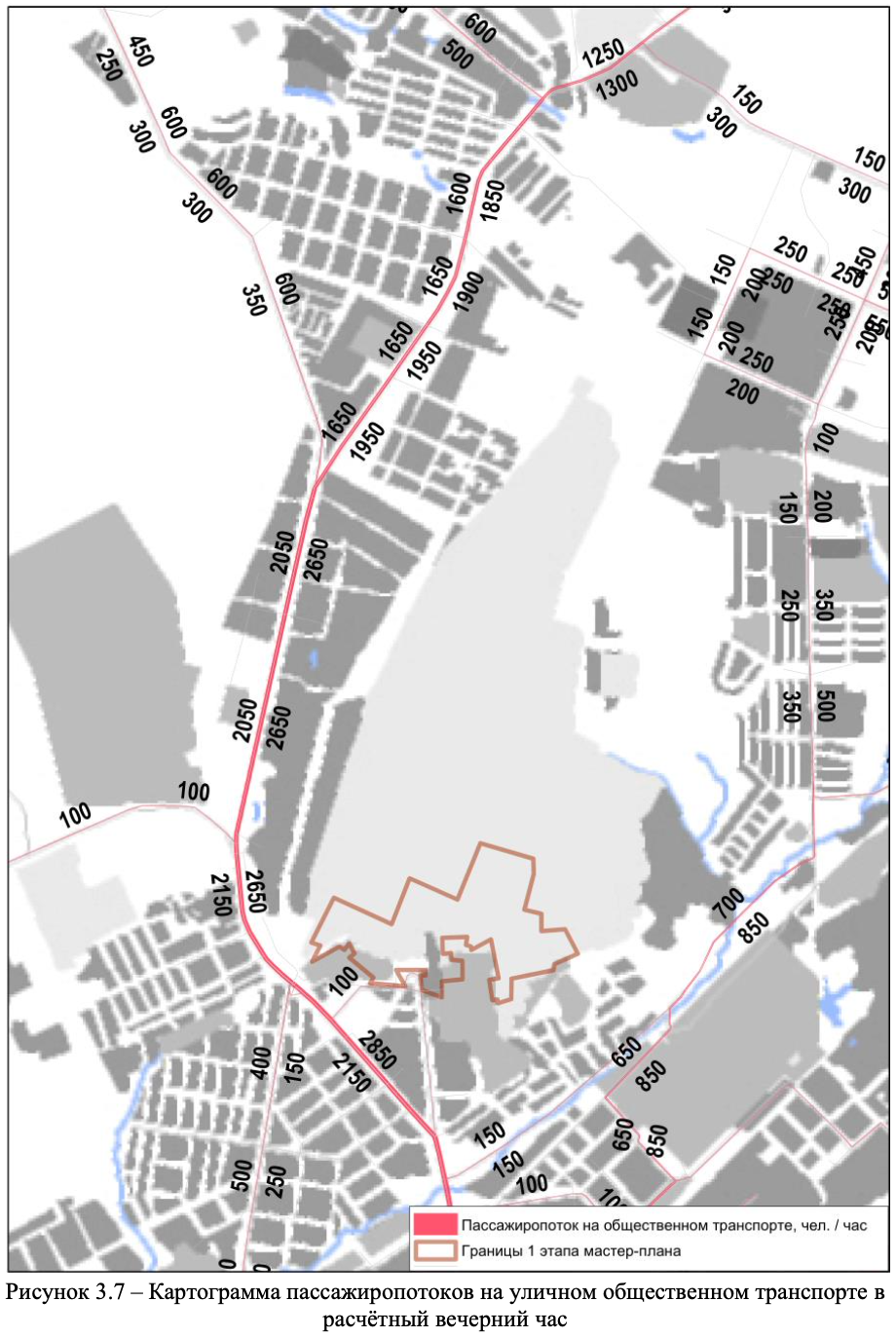 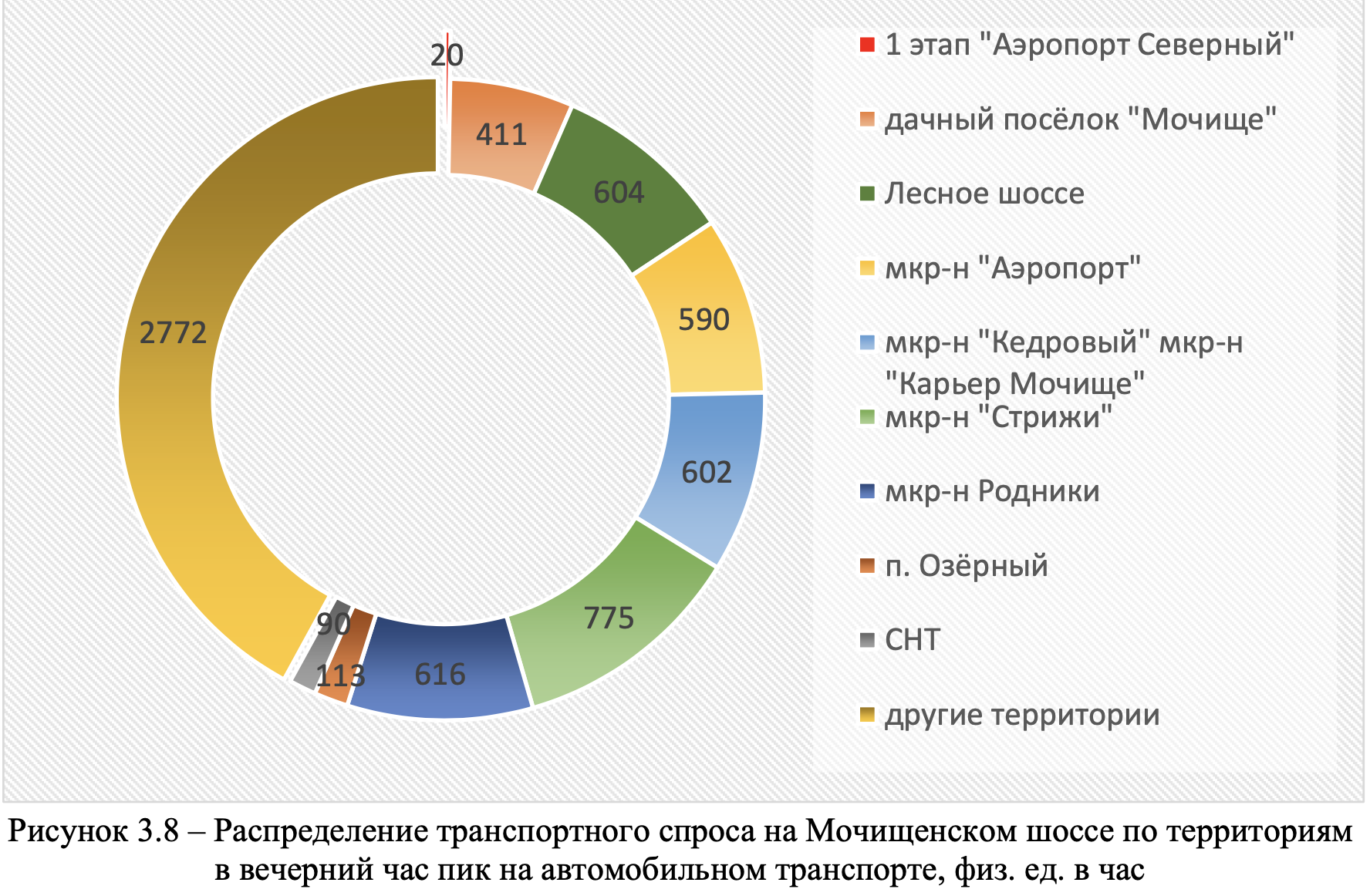 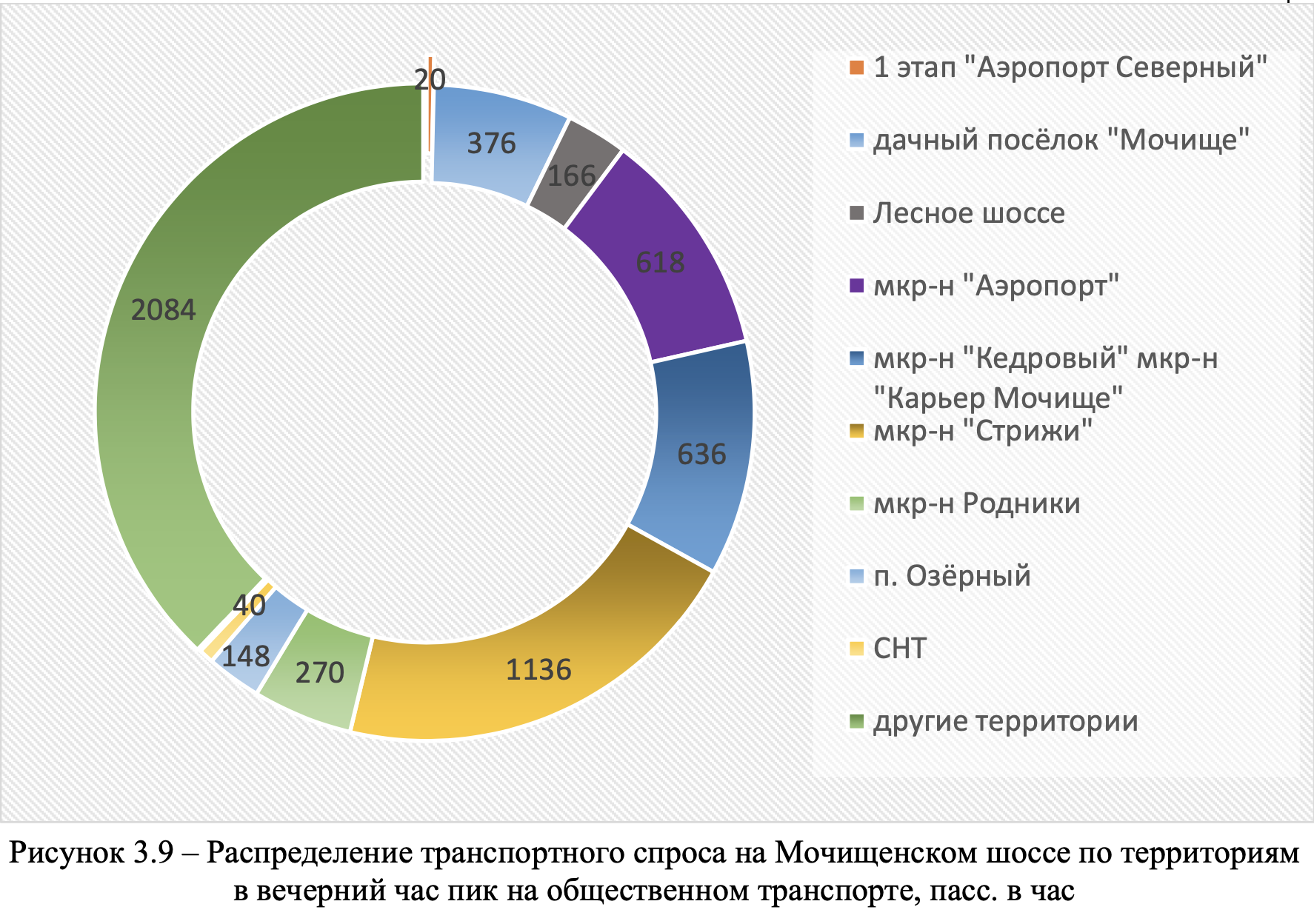 Мероприятия на пересечении с ул. Порт-Артурской
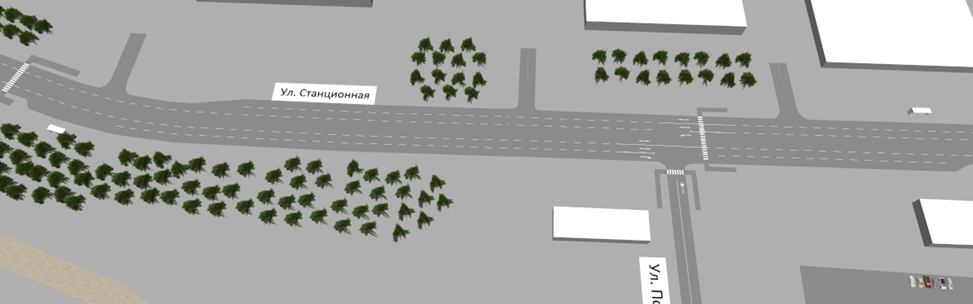 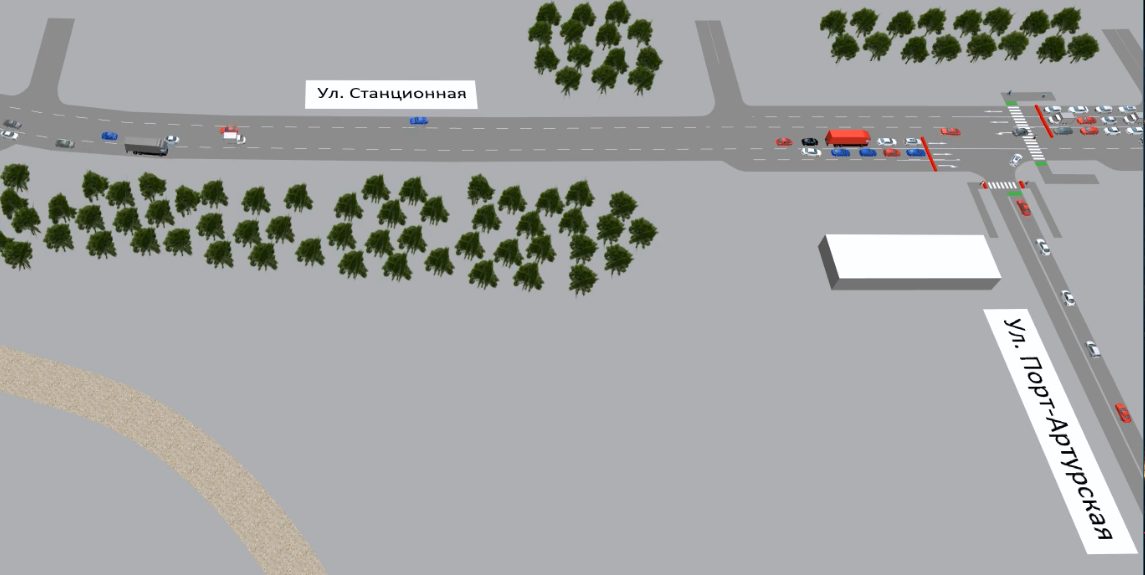 Сущ. ОДД
М2
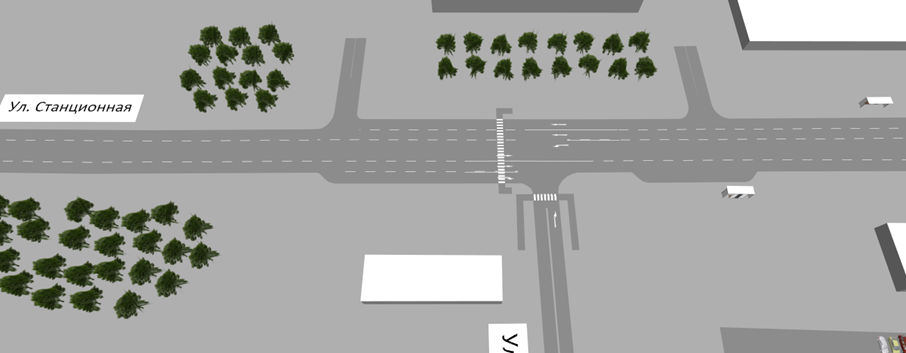 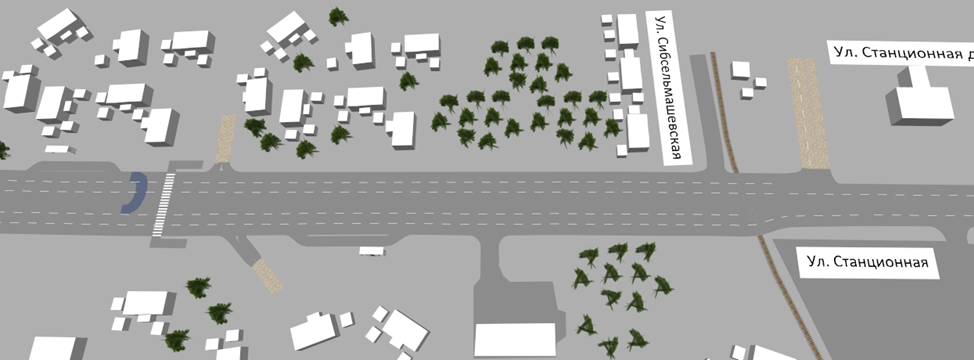 М1
М3
Мероприятия на пересечении с ул. Бетонный переезд
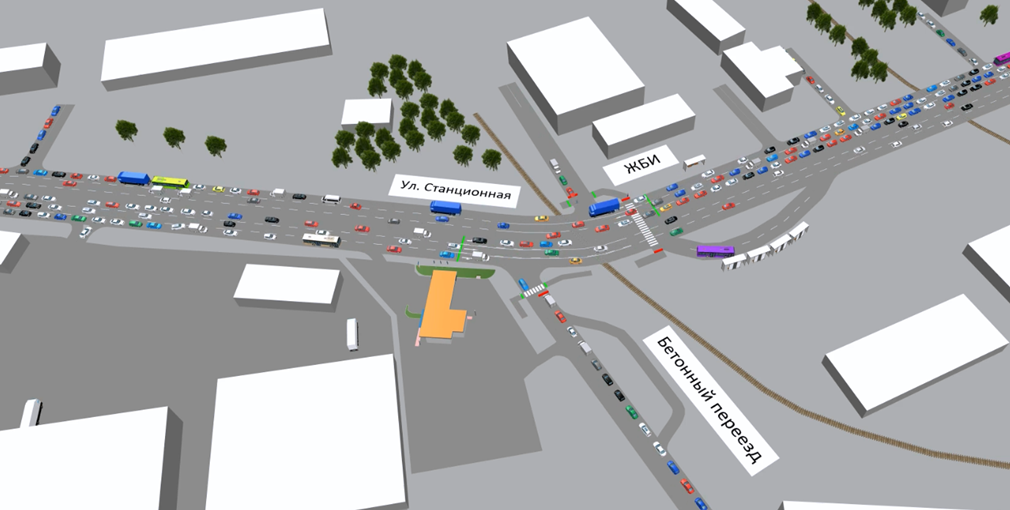 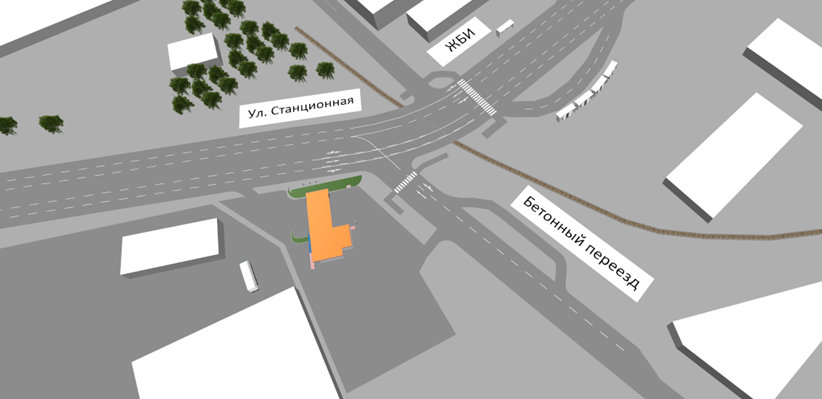 Сущ. ОДД
М4
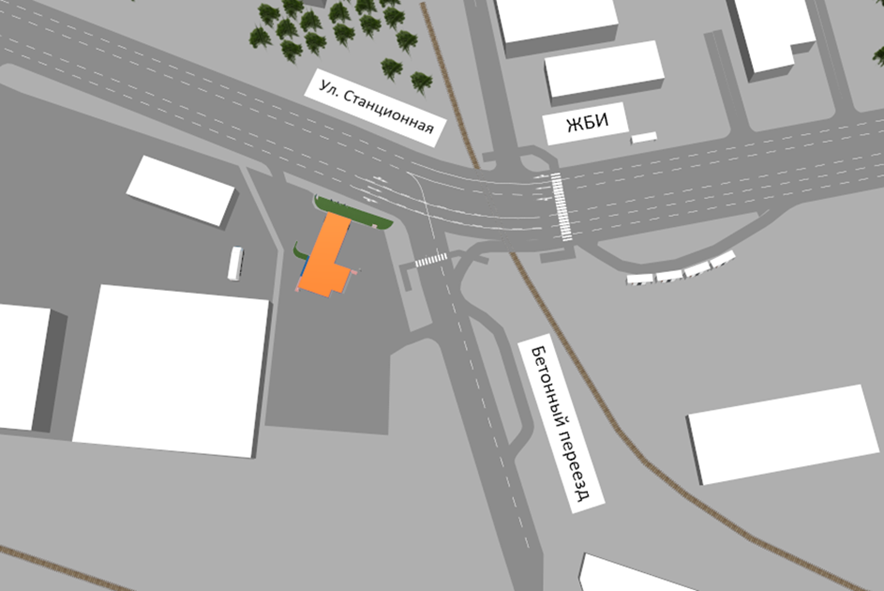 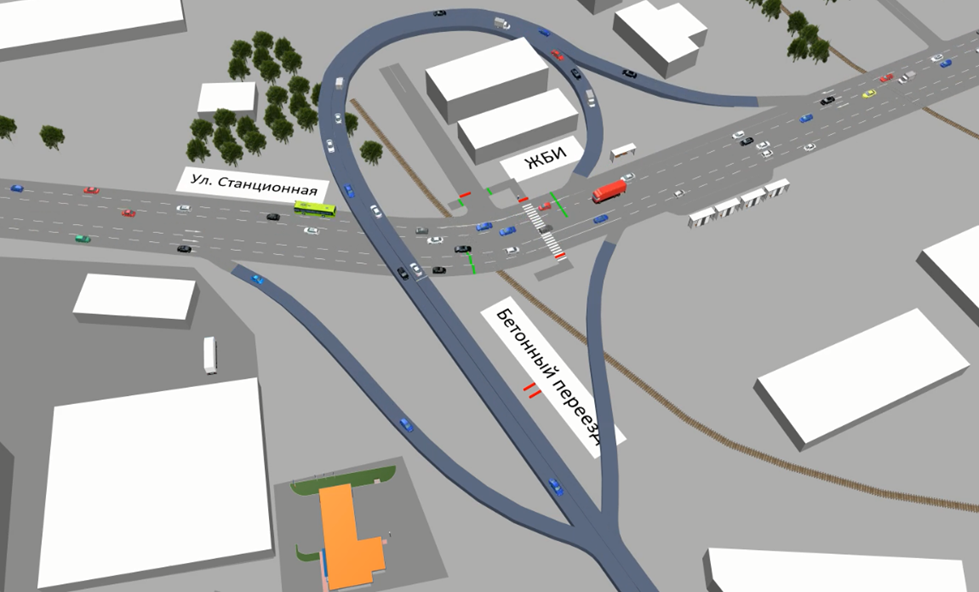 М9
М4 и М5
Мероприятия на пересечении с ул. 2-й Станционной
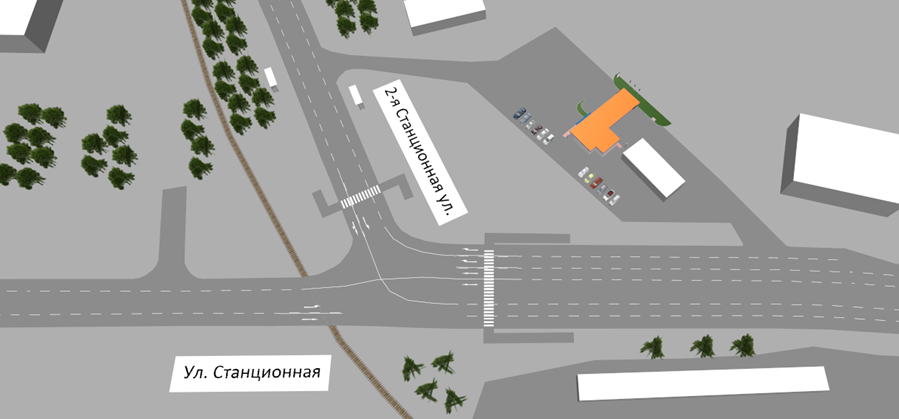 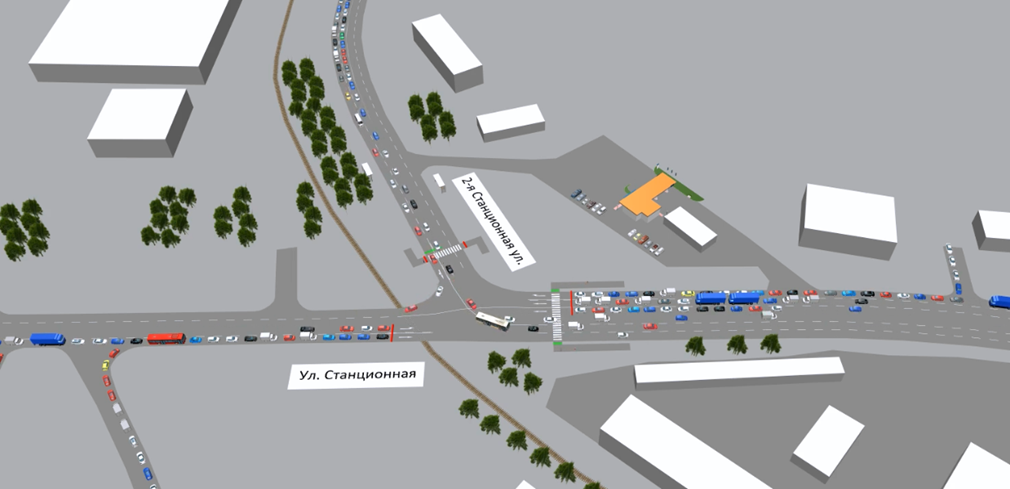 М4
Сущ. ОДД
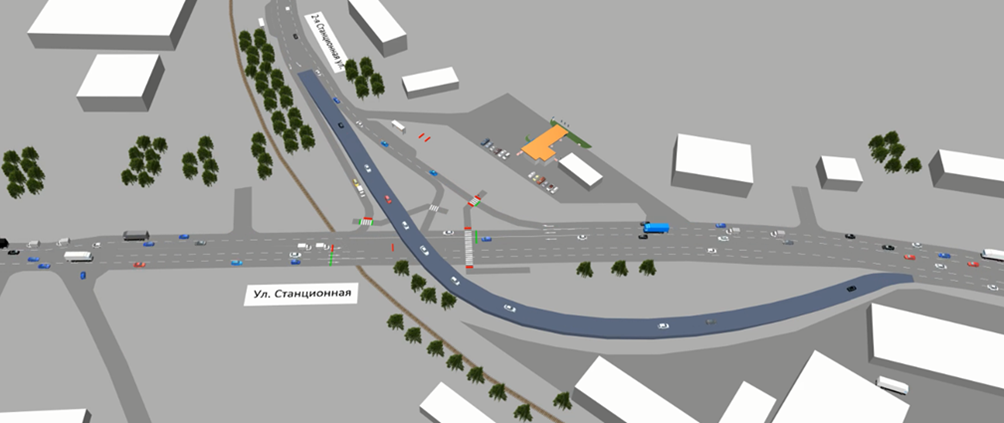 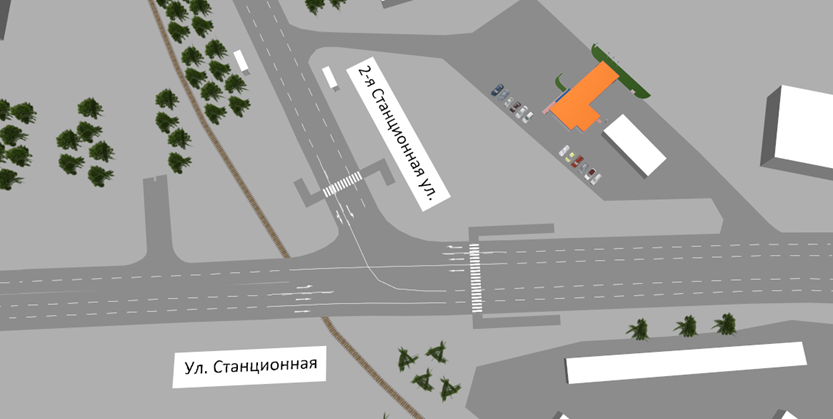 М7
М8
Оценка мероприятий
Изменение средней длины очереди при вводе в эксплуатацию мероприятия, метров
Изменение средней интенсивности на участках улиц при вводе в эксплуатацию мероприятия, авт. в час
17
Октябрьский мот. Прогноз на 2025 год.
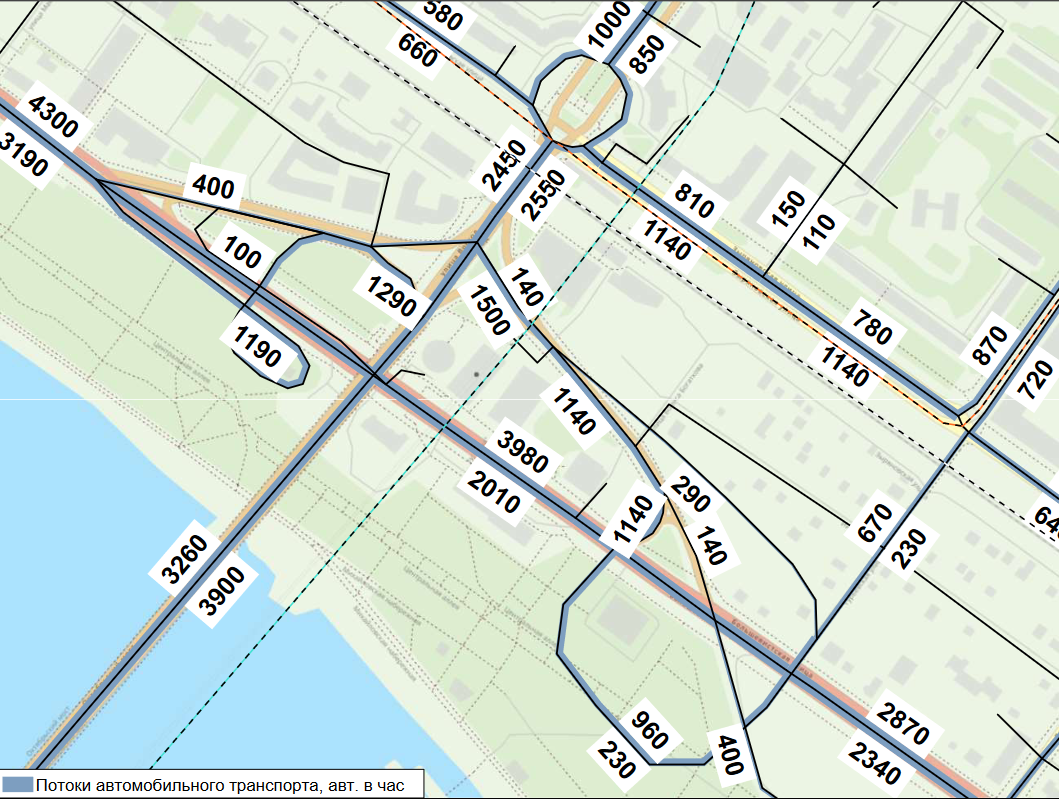 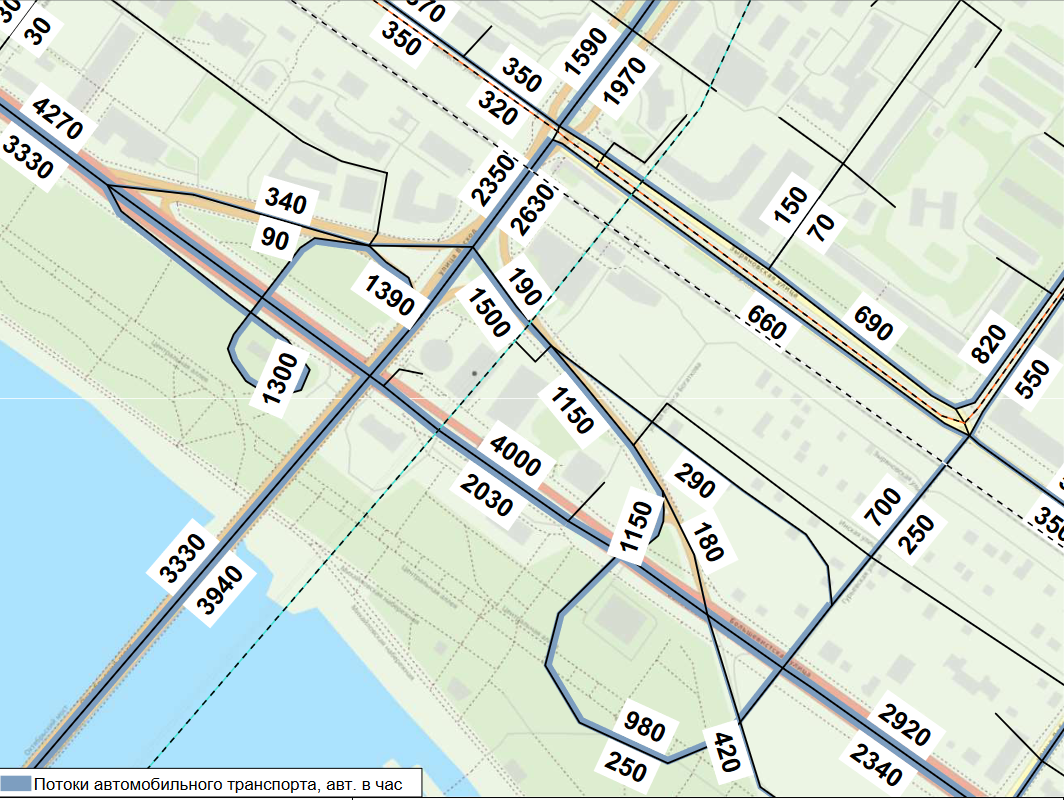 Выводы
Устойчивая транспортная система является важной концепцией для разработки и внедрения ИТС
Концепции надежности и безопасности ТС являются частью концепции устойчивости ТС
Критические объекты транспортной инфраструктуры мегаполиса являются ключевыми в разработки устойчивой  ТС
Транспортные сети имеют свои особенности. Необходимо среди многочисленных способов выбора критических объектов остановится на наиболее приемлемых с точки зрения интерпретируемости и вычислительной сложности
Критические объекты  – предмет прикладных исследований в теории графов и используется в различных предметных областях (социальные сети, связь, Веб, эпидемиология, биология, транспорт и пр.). Имеется богатый арсенал инструментов. 
Транспортные сети проявляют свойства сложных сетей (СС). Современные исследования в области теории СС позволяют анализировать их современными методами, ранее не используемыми в ТС.
Предлагаемые методы являются полезными при транспортном планировании, обслуживании ТС, проектировании объектов транспортной инфраструктуры.